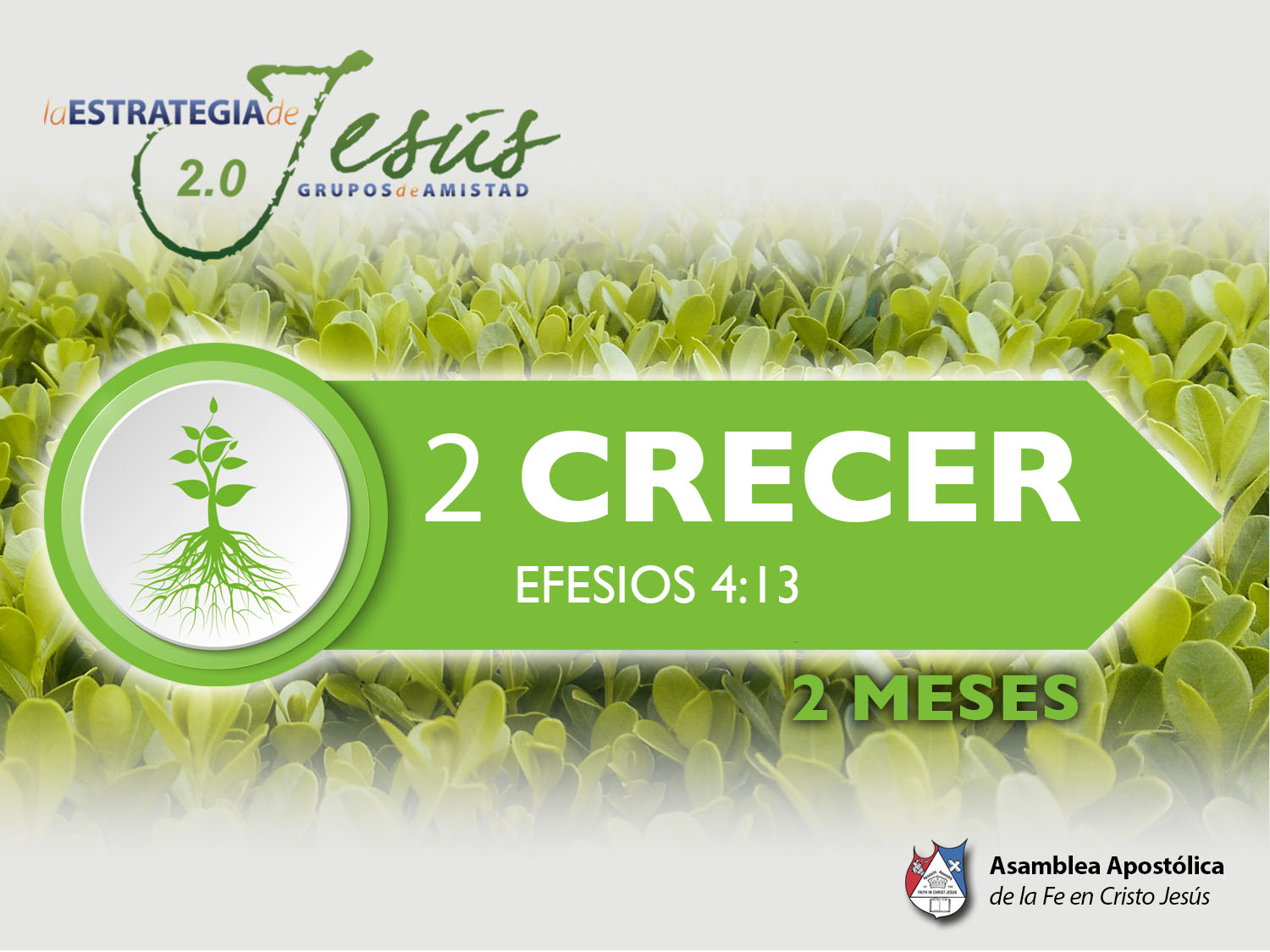 CONTENTAMIENTO
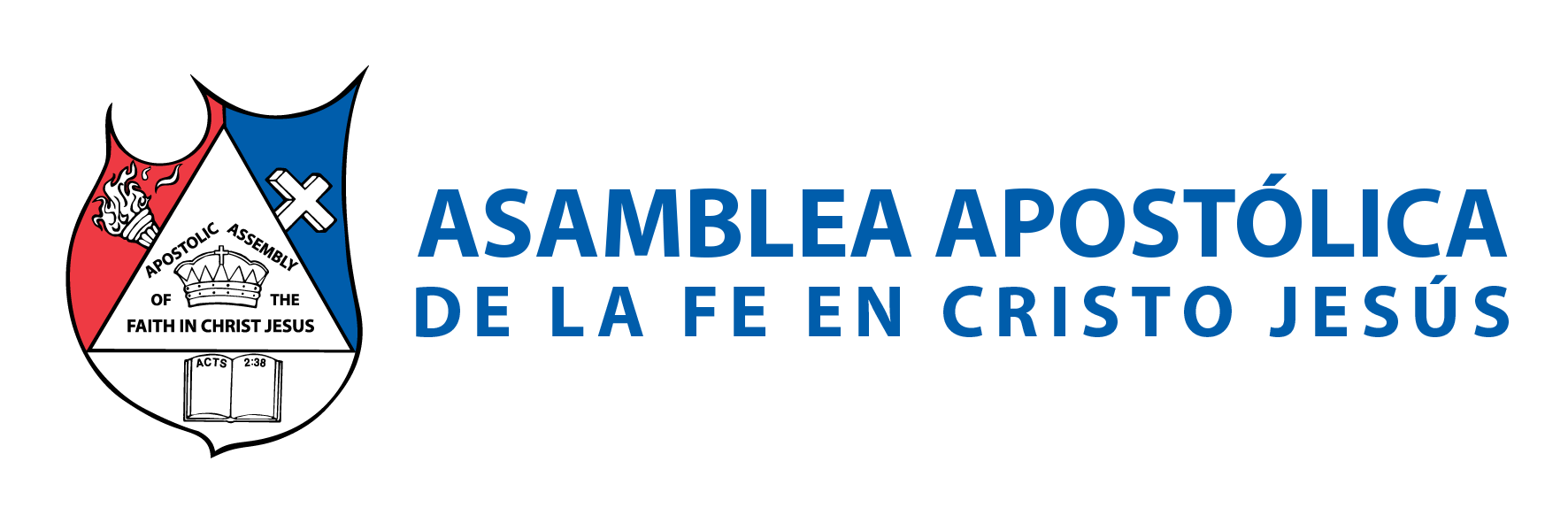 BASE BÍBLICA: 1ra. Timoteo 6:6 

“Pero gran ganancia es la piedad acompañada de contentamiento”.
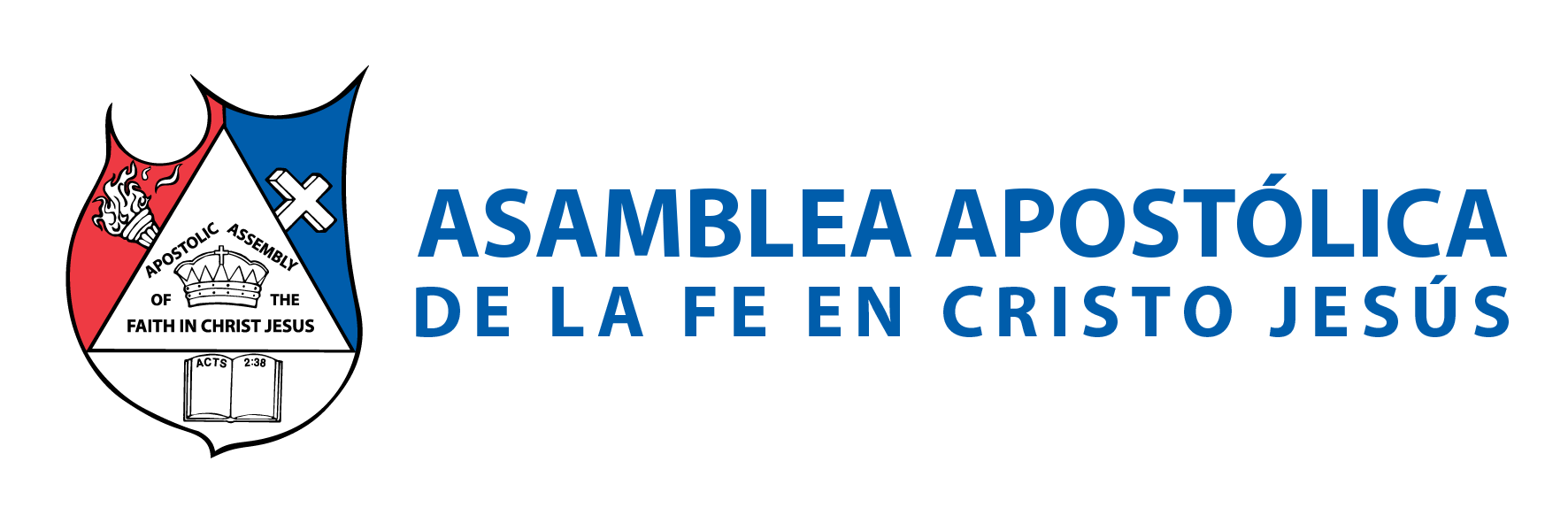 INTRODUCCIÓN 
Esta palabra es la liberación de la dependencia de otros o cosas, satisfacción de las propias necesidades; es el control de los deseos. 

¿Qué tan contentos estamos con lo que tenemos? Vivimos en un mundo que valora los bienes que poseemos. Hasta hay un dicho que es muy usado por muchos: “tanto tienes, tanto vales”. Sin embargo, el tener o poseer algo no es garantía de estar contentos y muchos menos de ser felices.
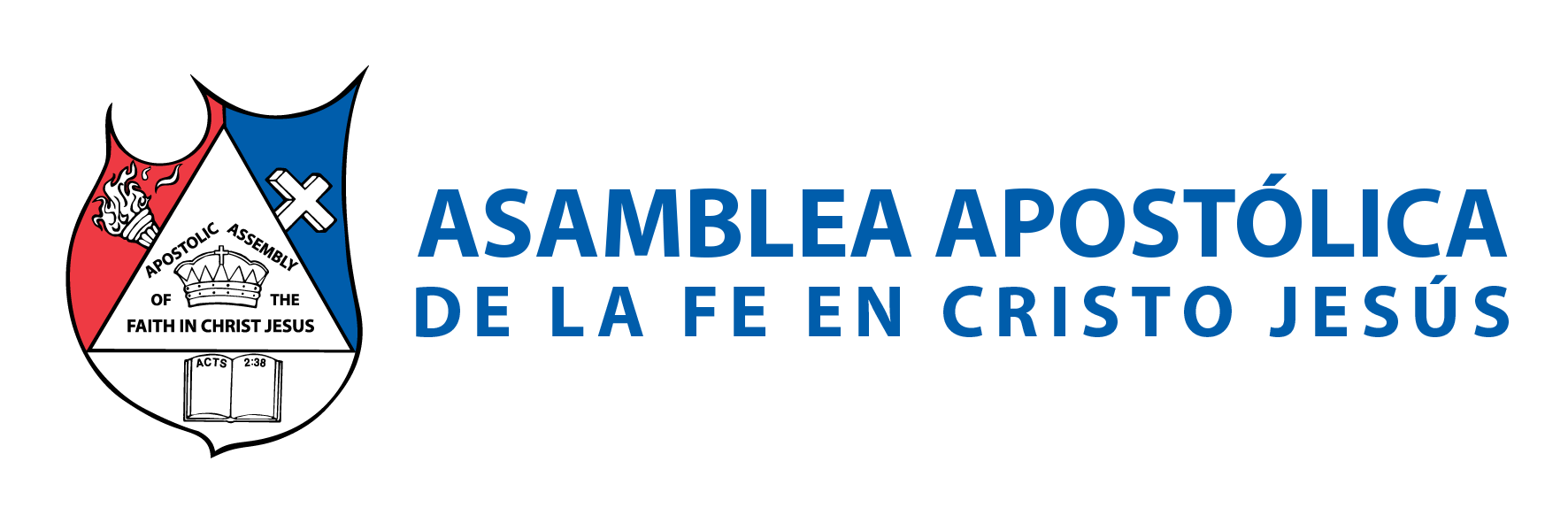 Proverbios 29:10: 
“Los hombres sanguinarios aborrecen al perfecto, Mas los rectos buscan su contentamiento”. 
Esta es un arma del diablo, quiere volcar nuestro contentamiento en cosas que no dan vida; en cosas superfluas, en lo que no es pan, en lo que no aprovecha. De hecho, nuestros días están plagados de un sentimiento de descontentamiento. Si no estamos contentos, habrá familias desunidas; divorcios en proceso, rebelión de los hijos, la carnalidad de muchos, los gastos y deudas; el suicidio y tantas cosas más. 
Lucas 12:15: “Mirad, y guardaos de toda avaricia; porque la vida del hombre no consiste en la abundancia de los bienes que posee”.
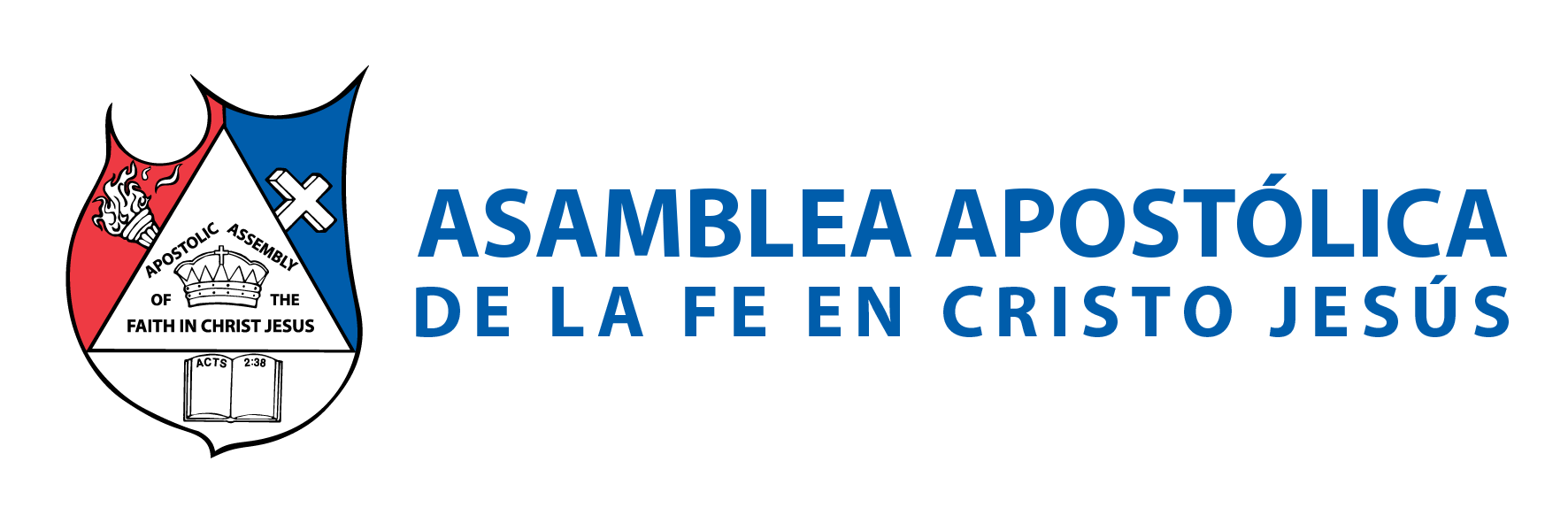 El problema no es tener bienes o propiedades, sino cuando éstas se convierten en nuestro tesoro. Si algo debemos atesorar, si algo debemos valorar; es nuestro corazón. 
Proverbios 4:23: 
“Sobre toda cosa guardada, guarda tu corazón; porque de él mana la vida”.
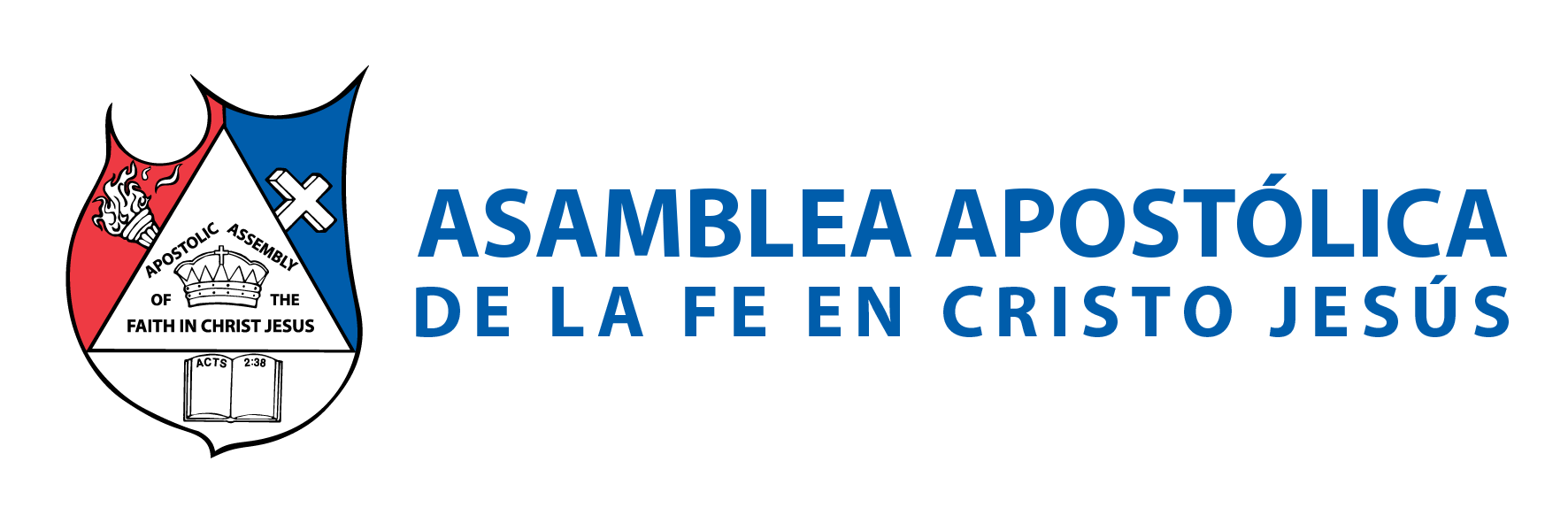 I.- SE VIVIR HUMILDEMENTE Y SE TENER ABUNDANCIA 
Pablo quien tuvo una verdadera relación con Dios, conoció la voluntad de Dios y se empeñó en trabajar incansablemente en su obra; él dijo Filipenses 4:11-13: “No lo digo porque tenga escasez, pues he aprendido a contentarme, cualquiera que sea mi situación. Se vivir humildemente, y sé tener abundancia; en todo y por todo estoy enseñado, así que para estar saciado como para tener hambre, así para tener abundancia como para padecer necesidad . Todo lo puedo en Cristo que me fortalece”.
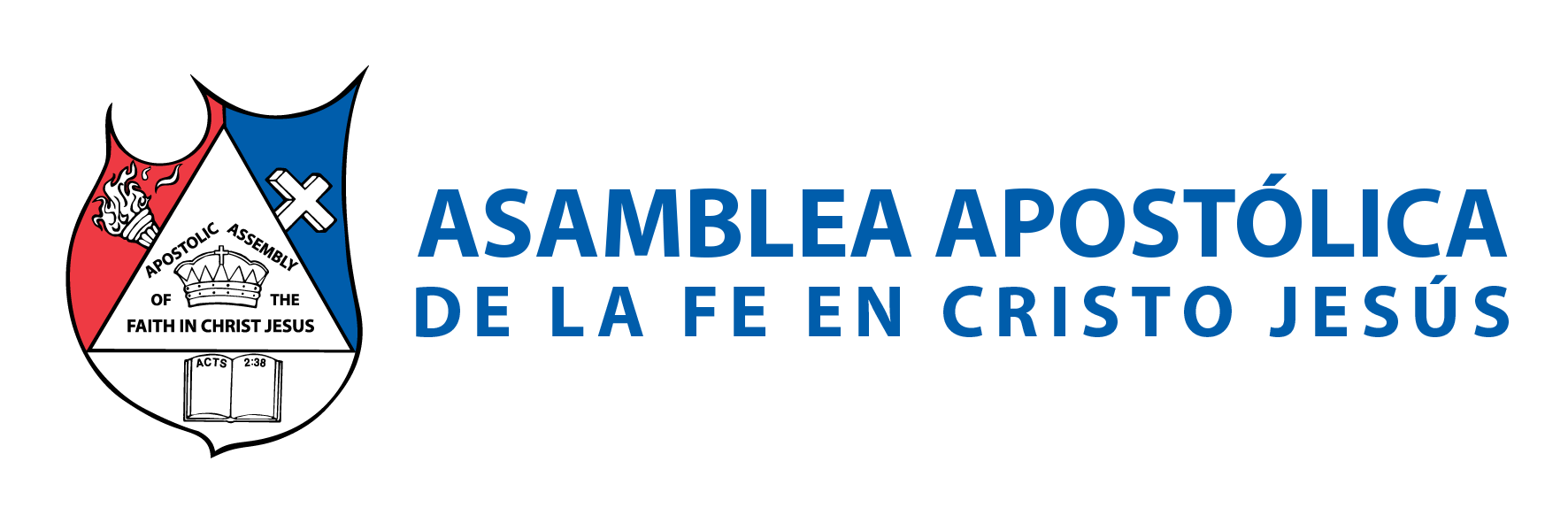 Y Jesús dijo en Mateo 6:19-21: 
“No os hagáis tesoros en la tierra, donde la polilla y el orín corrompen, y los ladrones minan y hurtan. Sino haceos tesoros en el cielo, donde ni la polilla ni el orín corrompen, y donde los ladrones no minan ni hurtan. Porque donde esté vuestro tesoro, allí estará vuestro corazón”.
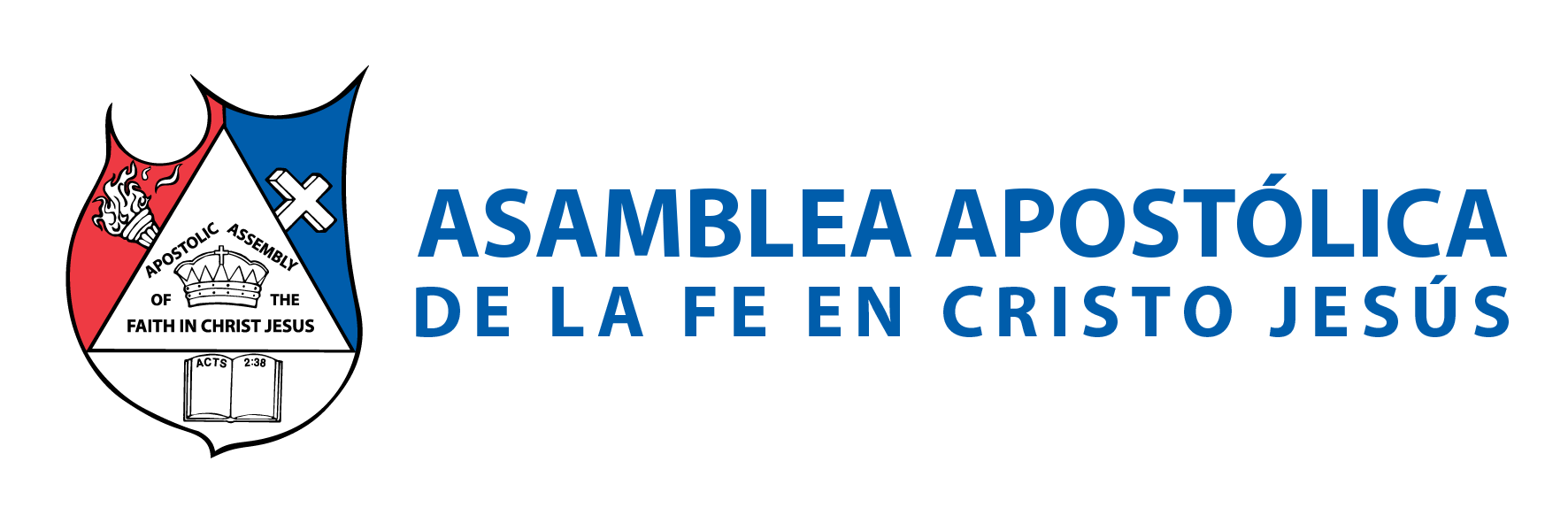 Job 1:21-22 dijo: 
“Desnudo salí del vientre de mi madre, y desnudo volveré allá. Jehová dio, y Jehová quitó; sea el nombre de Jehová bendito. En todo esto no pecó Job, ni atribuyó a Dios despropósito alguno”.
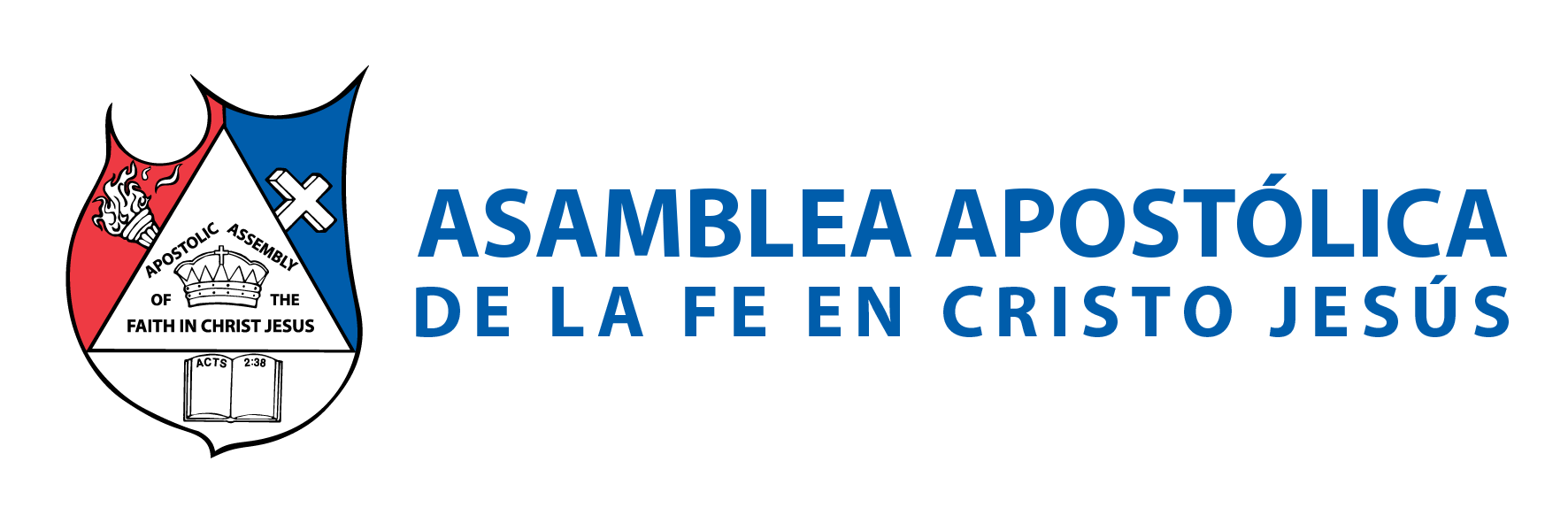 II.- HOMBRES DE DIOS QUE NO PERDIERON EL TEMOR DE DIOS 
A través de la historia hubo hombres de Dios, que no perdieron el piso aún teniendo todo y no teniendo nada.
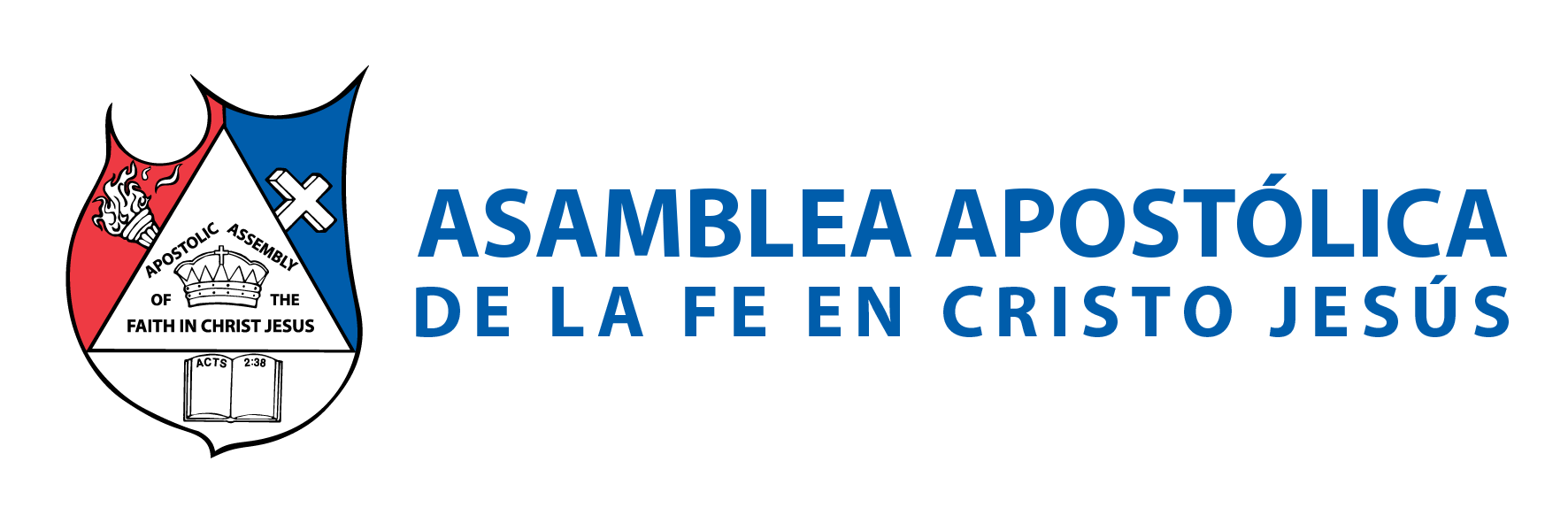 A. ABRAM 
Génesis 13:2: “Y Abram era riquísimo en ganado, en plata y en oro”. 

Génesis 24:34-35: 
“Entonces dijo: Yo soy criado de Abraham. Y Jehová ha bendecido mucho a mi amo, y él se ha engrandecido; y le ha dado ovejas y vacas, plata y oro, siervos y siervas, camellos y asnos”.
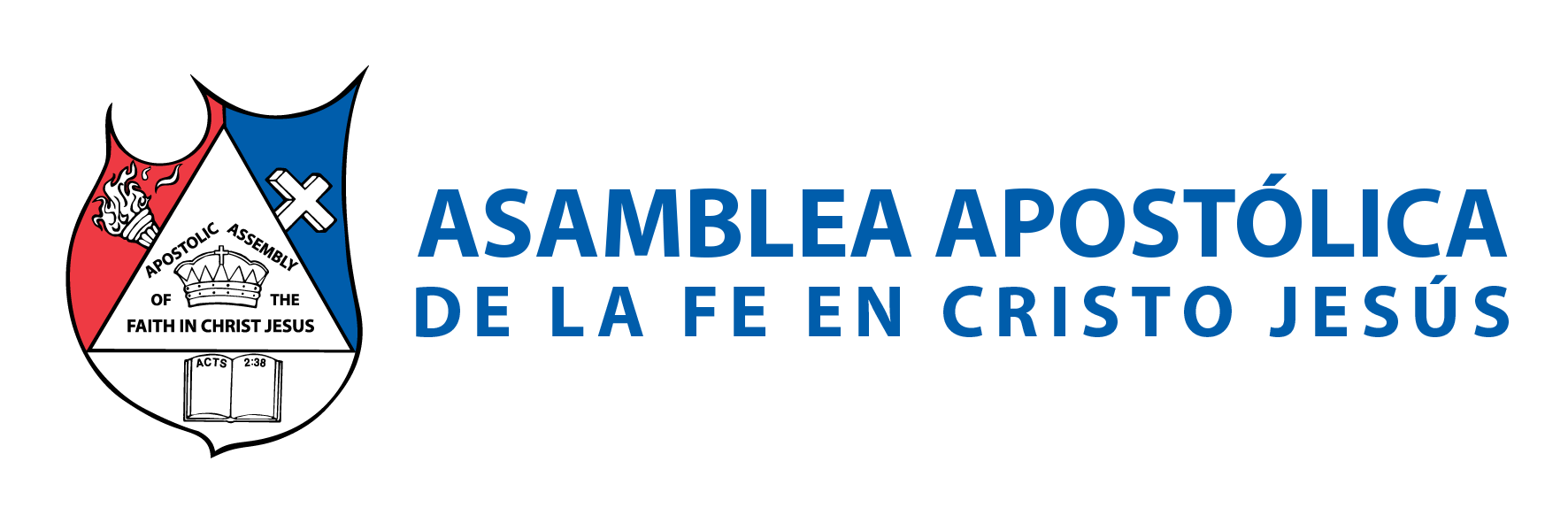 B. ISAAC 

Génesis 26:12-13: “Y sembró Isaac en aquella tierra, y cosechó aquel año ciento por uno; y le bendijo Jehová. El varón se enriqueció, y fue prosperado, y se engrandeció hasta hacerse muy poderoso”.
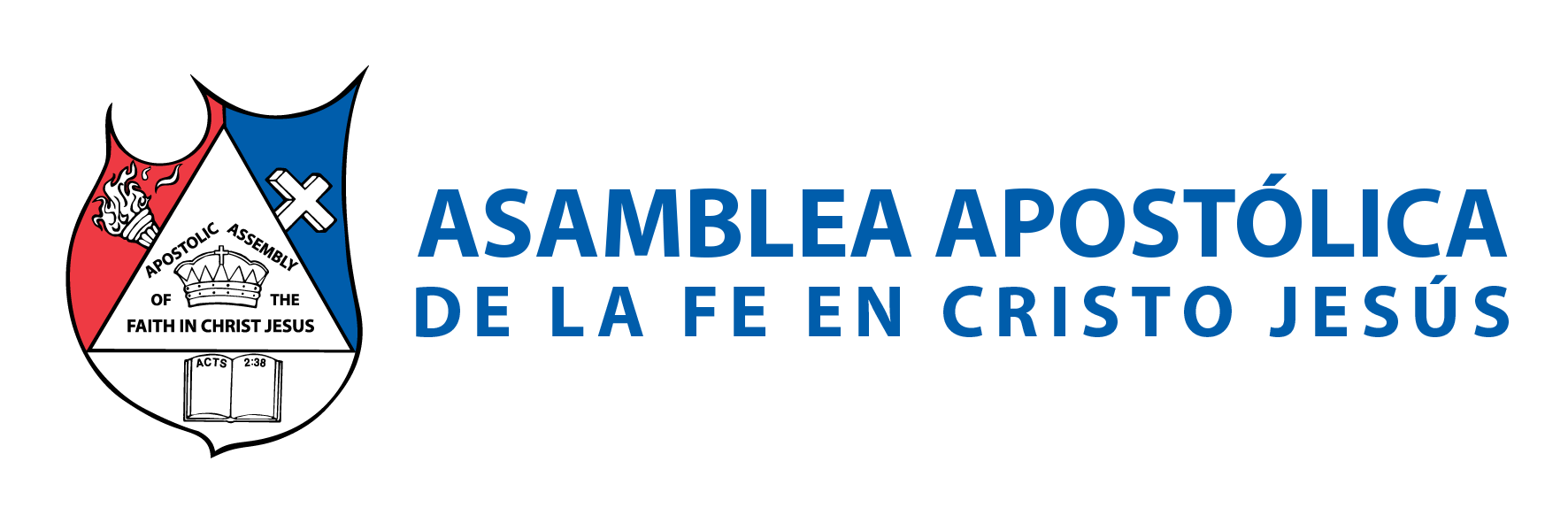 C. JACOB 
Génesis 30:42-43: “Pero cuando venían las ovejas más débiles, no las ponía; así eran las más débiles para Labán, y las más fuertes para Jacob. Y se enriqueció el varón muchísimo, y tuvo muchas ovejas, y siervas y siervos, y camellos y asnos”.
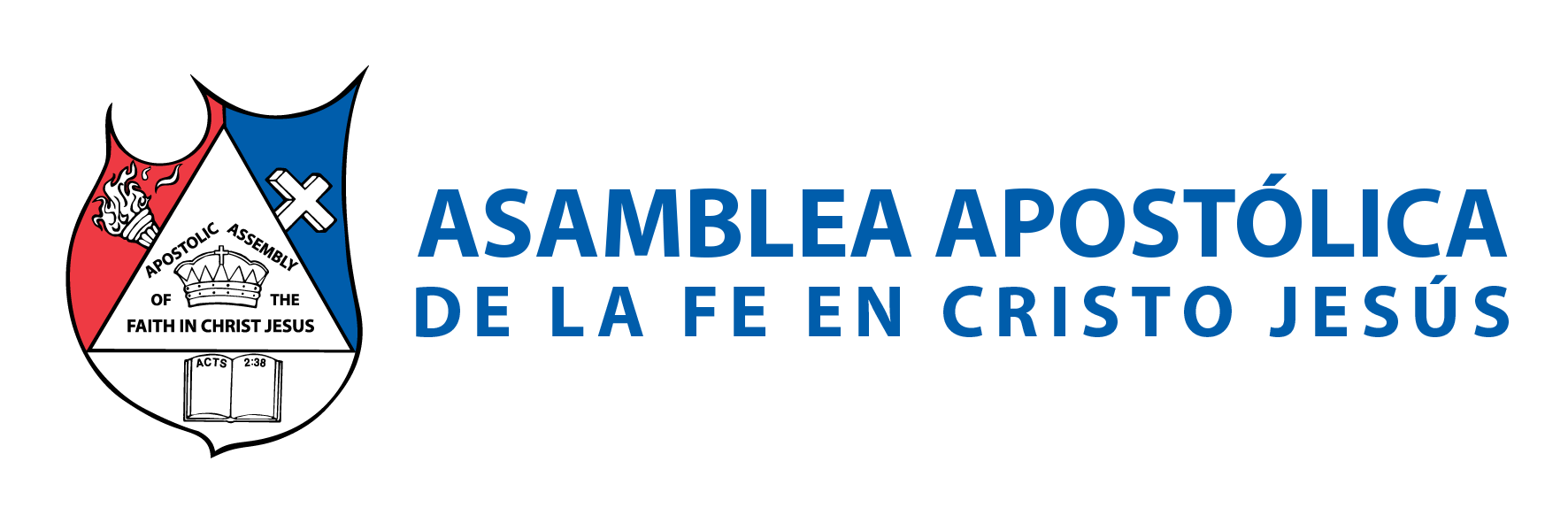 III.- CONSEJOS PARA LOS QUE NO TIENEN Y LOS QUE TIENEN 
LOS QUE NO TIENEN. 
Si no tienes riquezas, y deseas tenerlas solo por los lujos que te son ofrecidos, debes tener cuidado. 
Pablo advierte en 1 Timoteo 6:10: “porque raíz de todos los males es el amor al dinero, el cual codiciando algunos, se extraviaron de la fe, y fueron traspasados de muchos dolores”.
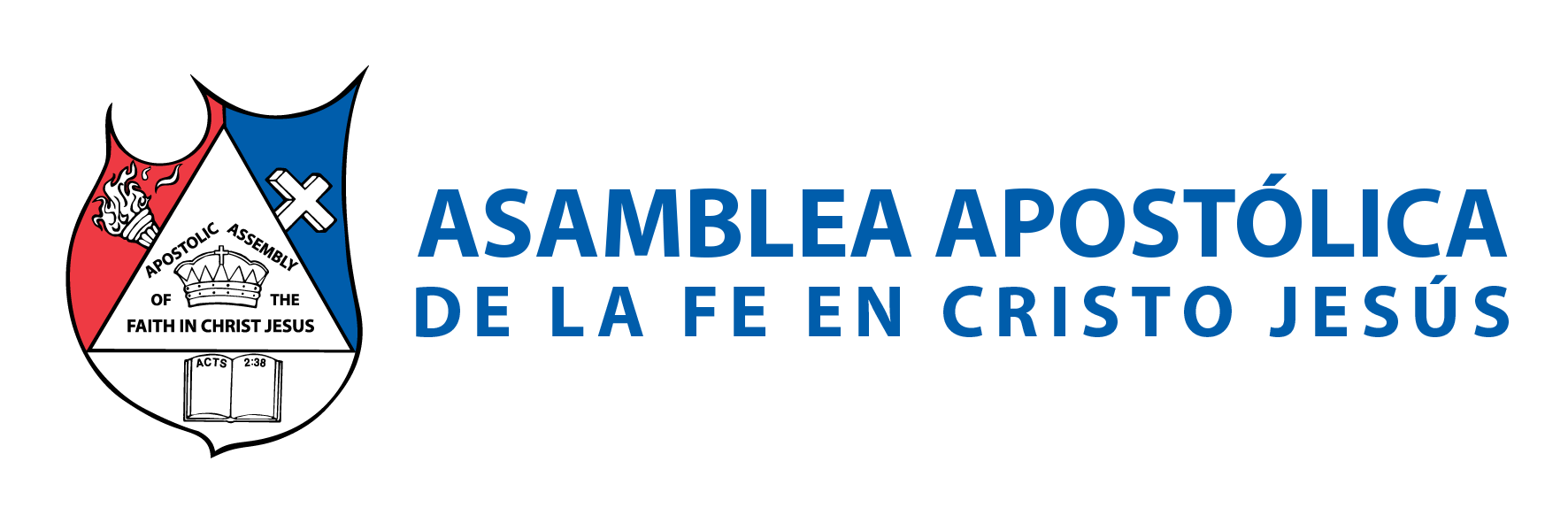 Veamos algunas recomendaciones de parte de Dios: 

NO CAER EN LAS TENTACIONES. 
1 Timoteo 6:9: 
“Porque los que quieren enriquecerse caen en tentación y lazo, y en muchas codicias necias y dañosas, que hunden a los hombres en destrucción y perdición”. 
NO CAER EN CODICIAS. Job 5:2: 
“Es cierto que al necio lo mata la ira, Y al codicioso lo consume la envidia”.
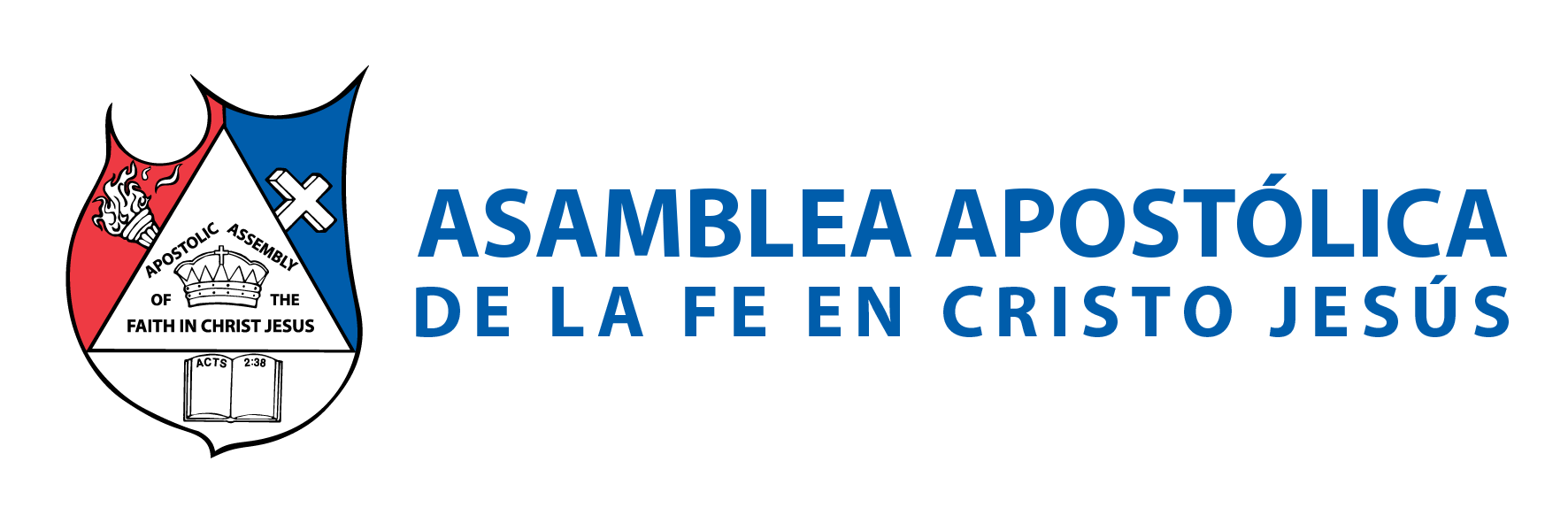 NO VIVIR EN APARIENCIA. 
Filipenses 4:12: “Sé vivir humildemente, y sé tener abundancia; en todo y por todo estoy enseñado, así para estar saciado como para tener hambre, así para tener abundancia como para padecer necesidad”. 

GOZARSE EN EL SEÑOR. 
Isaías 29:19: “Entonces los humildes crecerán en alegría en Jehová, y aun los más pobres de los hombres se gozarán en el Santo de Israel”.
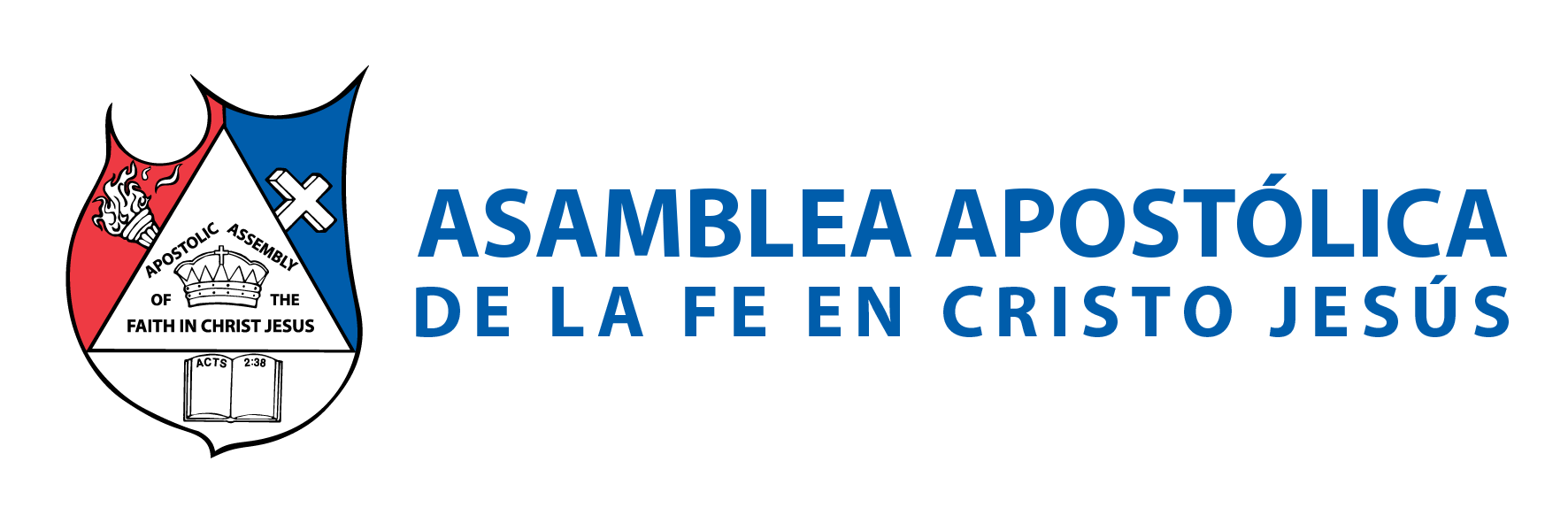 CON UNA BUENA ACTITUD. 
1 Corintios 6:10: “ni los ladrones, ni los avaros, ni los borrachos, ni los maldicientes, ni los estafadores, heredarán el reino de Dios”. 
RICOS EN LA FE. 
Santiago 2:5: “Hermanos míos amados, oíd: ¿No ha elegido Dios a los pobres de este mundo, para que sean ricos en fe y herederos del reino que ha prometido a los que le aman?”.
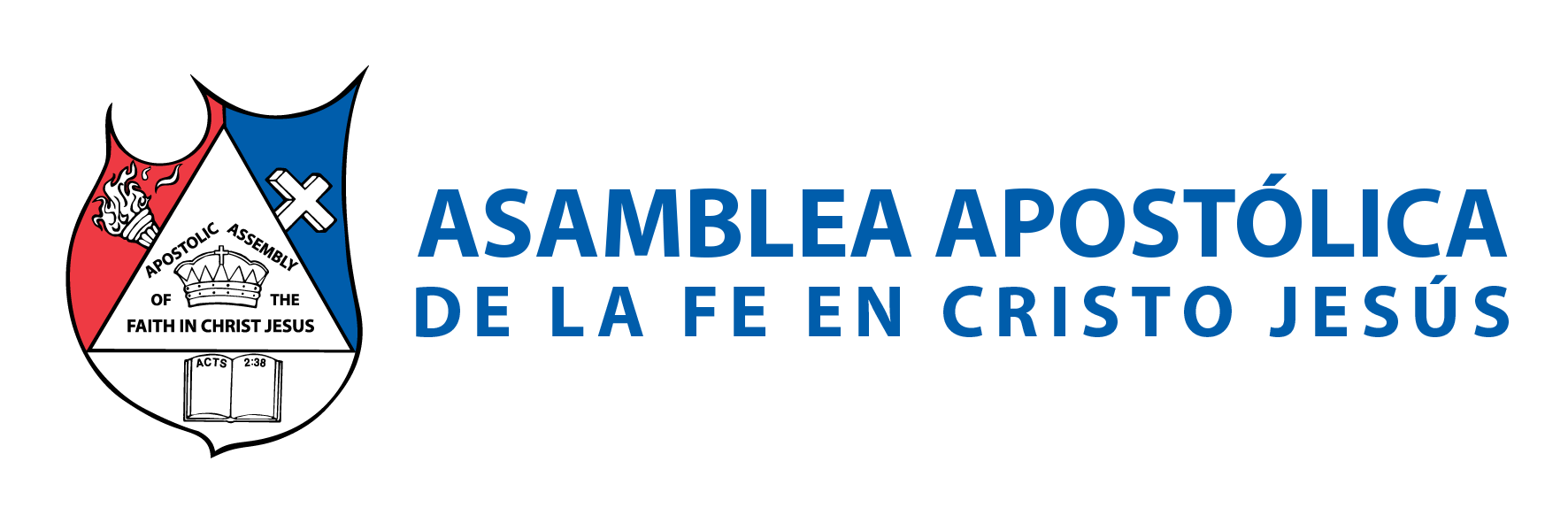 NO DEBE ANDAR DE FLOJO. 
Proverbios 6:10,11: 
“Un poco de sueño, un poco de dormitar, y cruzar por un poco las manos para reposo; así vendrá tu necesidad como caminante, y tu pobreza como hombre armado”.
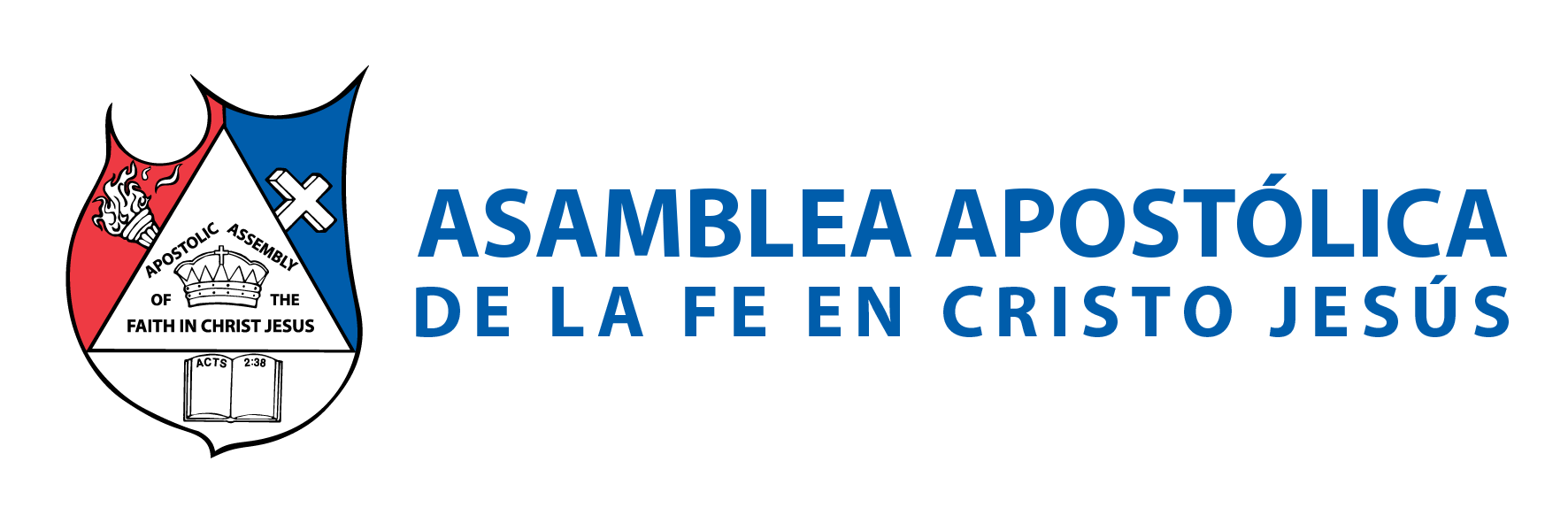 B. LOS QUE TIENEN. 
Si Dios te ha dado la oportunidad de tener bienes o riquezas, por medio de Pablo nos aconseja en 1 Timoteo 6:17-19: 
“A los ricos de este mundo manda que no sean altivos, ni pongan la esperanza en las riquezas, las cuales son inciertas, sino en el Dios vivo, que nos da todas las cosas en abundancia para que las disfrutemos. Que hagan bien, que sean ricos en buenas obras, dadivosos, generosos; atesorando para sí buen fundamento”.
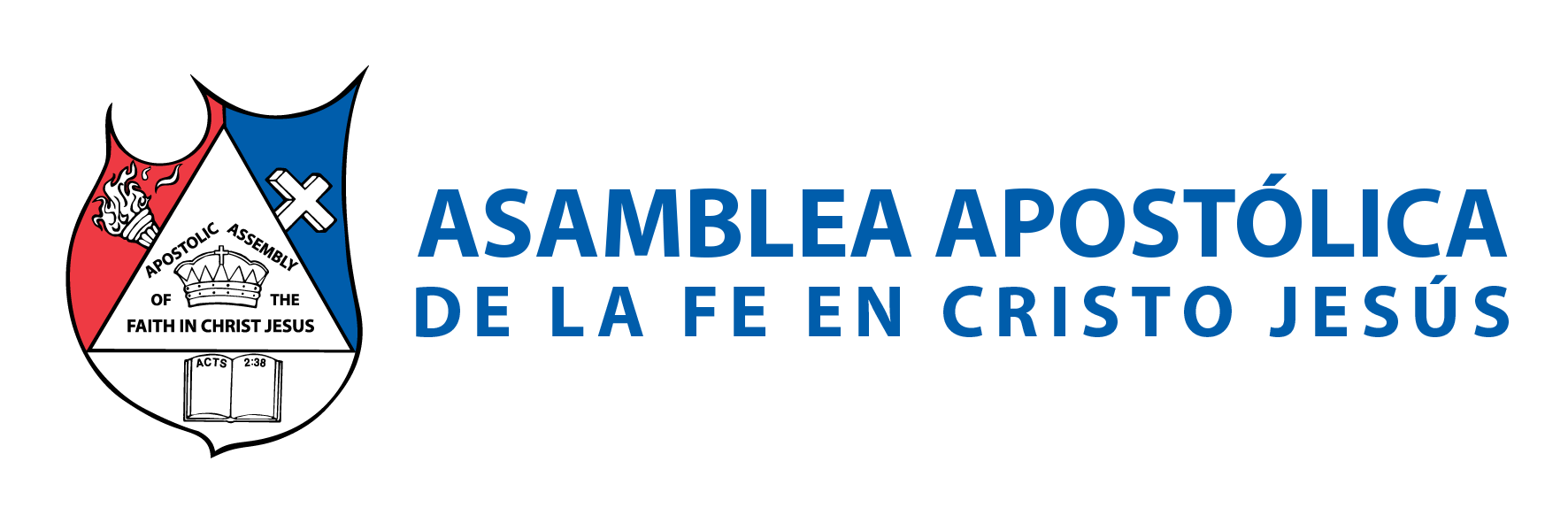 Jesús refirió una historia de un rico insensato. 
En Lucas 12:20: 
“Pero Dios le dijo: Necio, esta noche vienen a pedirte tu alma; y lo que has provisto, ¿de quién será? Así es el que hace para sí tesoro, y no es rico para con Dios”. 

Salomón mencionó un día lo siguiente, respecto a los ricos en Proverbios 23:4: 
“no te afanes por hacerte rico; se prudente y desiste”.
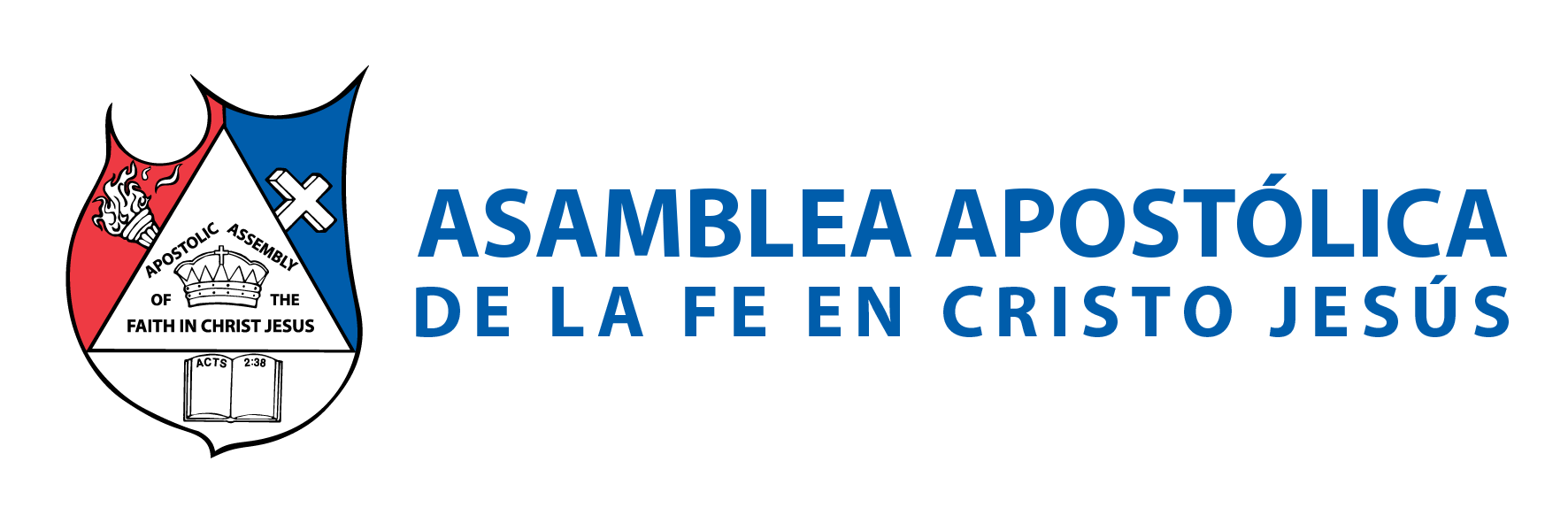 Los que tienen deben evitar caer en: 

NO CONFIAR EN LAS RIQUEZAS. 
Salmos 49:6: “Los que confían en sus bienes, y de la muchedumbre de sus riquezas se jactan”. 

NO NEGAR AYUDAR A LOS QUE MINISTRAN. 
Romanos 15:27: “Pues les pareció bueno, y son deudores a ellos; porque si los gentiles han sido hechos participantes de sus bienes espirituales, deben también ellos ministrarles de los materiales”.
NO NEGAR LA AYUDA AL HERMANO NECESITADO. 
1 Juan 3:17: “Pero el que tiene bienes de este mundo y ve a su hermano tener necesidad, y cierra contra él su corazón, ¿cómo mora el amor de Dios en él?”. 

NO HACER NADA POR CONTIENDA O VANAGLORIA. Filipenses 2:3: “Nada hagáis por contienda o por vanagloria; antes bien con humildad, estimando cada uno a los demás como superiores a él mismo”.
NO SEAN ALTIVOS. 
1 Timoteo 6:17: “A los ricos de este siglo manda que no sean altivos, ni pongan la esperanza en las riquezas, las cuales son inciertas, sino en el Dios vivo, que nos da todas las cosas en abundancia para que las disfrutemos”. 

NO PERMITIR LA AVARICIA. 
Hebreos 11:3: “Por la fe entendemos haber sido constituido el universo por la palabra de Dios, de modo que lo que se ve fue hecho de lo que no se veía”.
NO SE OLVIDE DE SU DIOS. 
Deuteronomio 6:12-14: 
“cuídate de no olvidarte de Jehová, que te sacó de la tierra de Egipto, de casa de servidumbre. A Jehová tu Dios temerás, y a él solo servirás, y por su nombre jurarás. No andaréis en pos de dioses ajenos, de los dioses de los pueblos que están en vuestros contornos”.
Proverbios 23:5: 
“¿Haz de poner tus ojos en las riquezas, siendo ningunas? Porque se harán alas como alas de águila, y volarán al cielo”. 

Proverbios 23:6,7: 
“No comas pan con el avaro, ni codicies sus manjares. Porque cual es su pensamiento en su corazón, tal es él. Come y bebe te dirá; más su corazón no está contigo”.
Colosenses 3:5,6: 
“hacer morir, pues, lo terrenal en vosotros: fornicación, impureza, pasiones desordenadas, malos deseos y avaricia que es idolatría Cosas por las cuales la ira de Dios viene sobre los hijos de desobediencia”. 

Cuando Jesús refiere la parábola del sembrador, menciona que cuando la palabra cae entre espinos: 
“los afanes de este siglo, y el engaño de las riquezas, y las codicias de otras cosas, entran y ahogan la palabra y la hace infructuosa”. Marcos 4:19.
Mateo 6:33: 
“Mas buscad primeramente el reino de Dios y su justicia, y todas estas cosas os serán añadidas”. Si el cuida de de las aves, de las flores, Él cuida también de nosotros. 

Salmos 37:25: 
“Joven fui y he envejecido, y no he visto justo desamparado, ni su descendencia que mendigue pan”. 

Hebreos 13:5: 
“Sean vuestras costumbres sin avaricia, contentos con lo que tenéis ahora, porque él dijo: No te desampararé, ni te dejaré”.
CONCLUSIÓN 
Para Dios tenemos el mismo valor, esto lo expresa Proverbios 22:2: 
“El rico y el pobre se encuentran; a ambos los hizo Jehová”. 

Jesús mencionó a sus discípulos en Mateo 19:23,24: “que difícilmente entrará un rico en el reino de los cielos. Otra vez os digo, que es más fácil pasar un camello por el ojo de una aguja, que entrar un rico en el reino de los cielos”.
Hageo 2:8 enseña: 
“Mía es la plata, y mío el oro, dice Jehová de los ejércitos”. 

2 Corintios 8:9: “Porque ya conocéis la gracia de nuestro Señor Jesucristo, que por amor a vosotros se hizo pobre, siendo rico, para que vosotros con su pobreza fueseis enriquecidos”. 

Filipenses 2:7,8: “Sino que se despojó a sí mismo, tomando forma de siervo, hecho semejante a los hombres; y estando en la condición de hombre, se humilló a sí mismo, haciéndose obediente hasta la muerte, y muerte de cruz”.